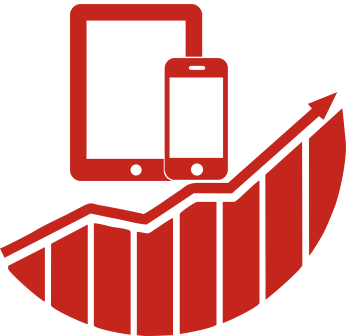 移动商务内容运营
——引发用户共鸣的外部条件
引发用户共鸣的外部条件
引发用户共鸣的的三大外部条件：
1.情绪
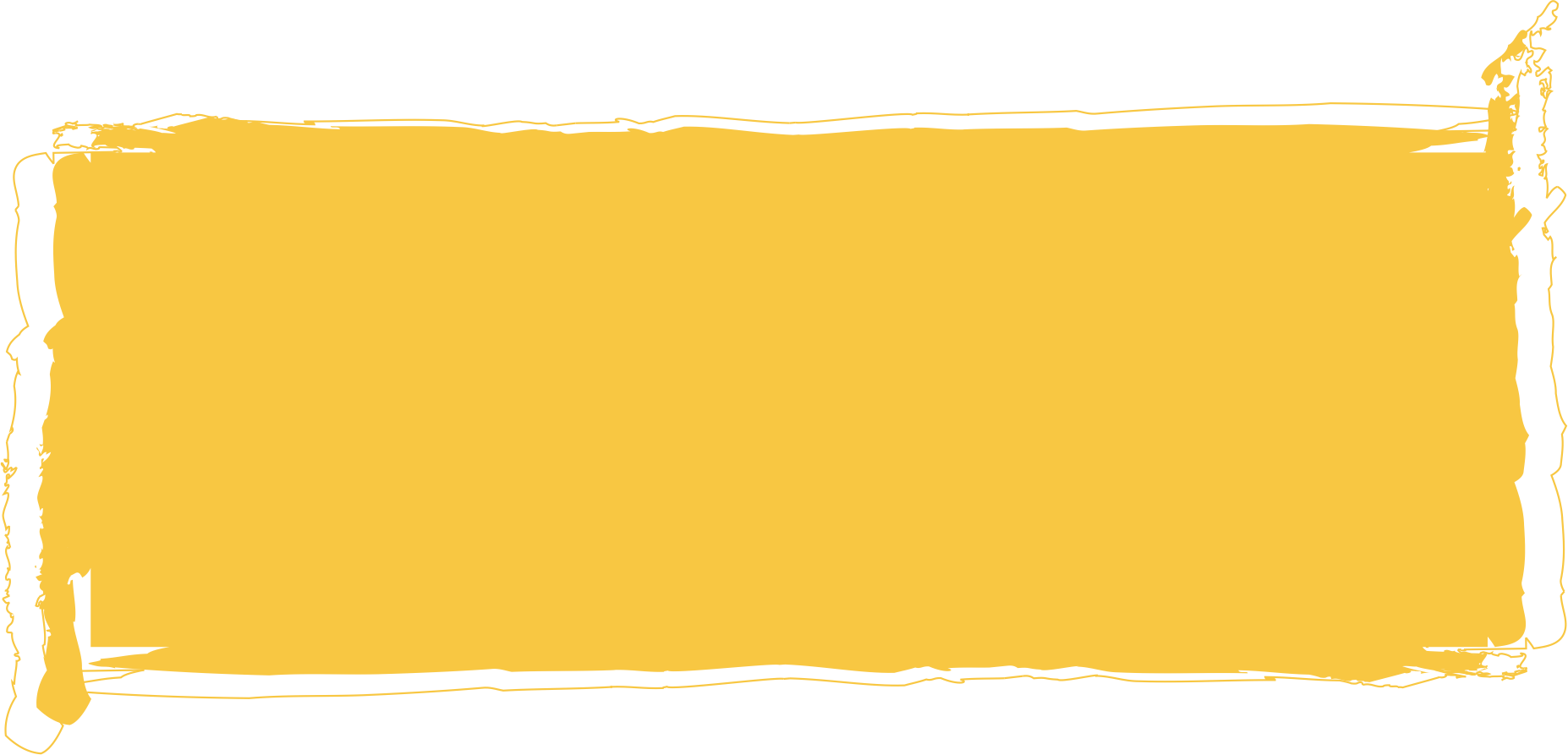 人与人之间的情绪具有巨大的感染力，这种感染力很容易引发内容的传播。很多时候，受众一旦被情绪感染，甚至不必详细地阅读内容，仅仅一个让他愤怒的标题或图片，就可以引起巨大的传播。比如，曾经在朋友圈火爆时的“投票支持枪毙人贩子”事件，就是在内容外部加人了“情绪”。掌握了情绪共鸣，你的内容就有了很好的包装，让情绪瓯氲于内容之外，就可以点燃他人内心的火焰，引起他人的共鸣。哪种情绪最容易引起他人的讨论与共鸣?在喜怒哀惧的情绪中，哪一条容易激发出分享行为?你需要到后面的文章中去寻找答案。
2.标签
无一例外，在手机和电脑上，所有内容都需要一个可点击的人口。在注意力缺失的时代，人们越来越难以有耐性地去关注长篇累牍的深度内容，所以这也是很多媒体热衷于做标题党的原因，因为大家都喜欢泛泛而读的东西。移动互联网(尤其是朋友圈传播)压缩了深度的长篇大论，你会发现所有的产品 内容都是以一个在朋友圈3000字以下的形态在流传。
       在这样的内容传播环境下，标签化的传播特征要求内容变得越来越精简，但同时也要求越来越能抓住人的眼球。一个好的标题不仅能够帮你解决用户的“打开率”的问题，更能激发 出人们分享的欲望。移动互联网把所有产生的信息和内容都压缩了，压缩到我们每天看到的大部分内容中，这些内容大多只能靠微信、微博和朋友圈来传播。深度内容与长篇大论在被压缩之后，成为了“标签”进行传播。
3.角色
角色为你解答是我们的内容“对谁说?”“由 谁来传播?”这两个问题。想想看，你的内容由谁挑起传播的担子?能够引起传播的角色当然是人，所以，想要达到山呼海啸般的传播效果，内容写给谁看，由谁来传播，这两个问题就显得相当重要。如何明确传播角色?一条全新的信息， 一个全新的产品，在推出之后，如何能达到人人传播的效果?在传播的主体人群中，谁又更具有传播和社交的能力?这些问题，都需要在进行内容生产之前确定。如何让大多数人主动参与到你的传播中 来?如何找到第一批的传播者?如何找到人群中的关键意见领袖?定义传播角色会告诉你以，上问题的答案，最终引起事半功 倍的效果。
4.总结
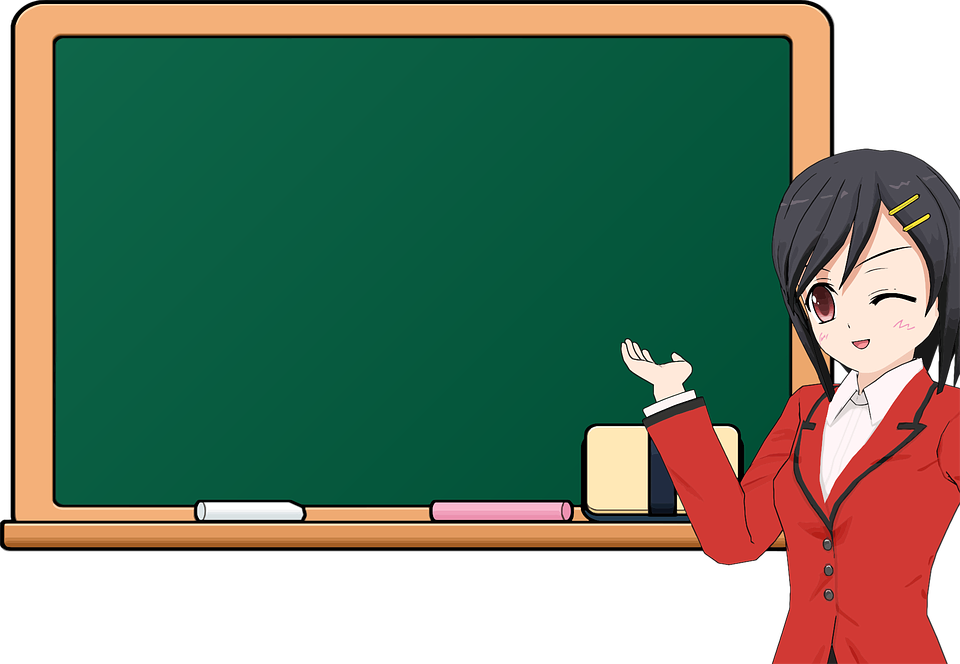 以上三大外部条件解决的是传播的介质问题，当用户点击之后，呈现在他眼前的就是传播的内容了。那么怎样构建内容更容易引起用户的共鸣?我们在三大外部条件之外，总结出了五大内容要素。无一例外，你下面将会看到的引起广泛传播的内容案例，都或多或少地满足了这其中五点。一旦你掌握了这五点的作用原理，那么就很容易理解，为什么在这个时代，这些信息和内容能够轻易地引发他人的共 
鸣，并且造成海量的传播。
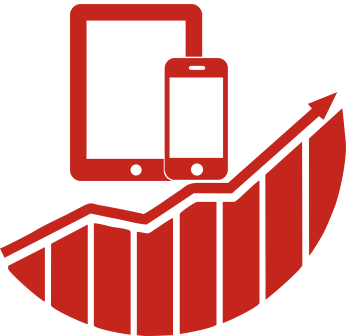 谢谢观看！